Les 2 Kosten
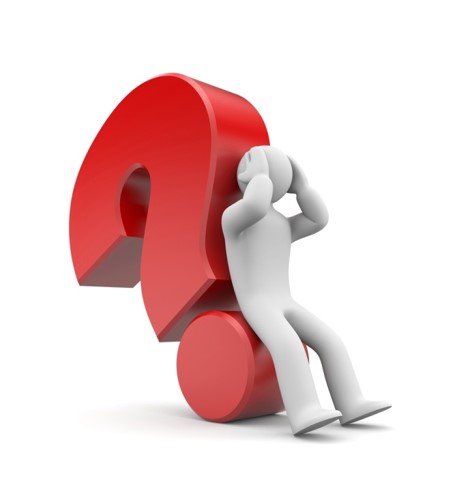 Opslag methoden
Wat hebben we de vorige les gedaan?
Variabele kosten
Dat zijn kosten die afhankelijk zijn van de bedrijfsdrukte.
Voorbeelden……….
Constante kosten
Dat zijn die kosten die niet direct afhankelijk zijn van de bedrijfsdrukte
Voorbeelden……….
Directe kosten
Kosten die direct te koppelen zijn aan het product of dienst
Indirecte kosten
Kosten die niet direct te koppelen zijn aan het product of dienst
Naast Vaste en variabele kosten zijn er
Directe kosten
Dat zijn kosten die direct met het of direct aan het product of dienst te koppelen zijn.
Voorbeelden zijn:	 materiaal verbruik
Inkoopkosten
Afschrijvingen van bijv. een bepaalde machine
Indirecte kosten
Dat zijn die kosten die niet direct aan een productie of productie/dienst te koppelen zijn
Voorbeelden zijn 
Huurkosten van het gebouw, lease auto of magazijn
Verkoopkosten 
Onderhoudskosten enz.
Indirecte kosten moet je terug verdienen
Daarvoor kunnen we drie methodes voor inzetten (er zijn er meer te bedenken)

De omreken factor
Dat wil zeggen dat we een bepaalde factor nemen die we met de inkoopprijs vermenigvuldigen om de verkoopprijs te verkrijgen.
Bijv.: 2.2 algemeen; voor mode 6.0 tot 8.0; voor horeca soms factor 10
De primitieve opslag methode
	totale indirecte kosten
Opslag indirecte kosten = 						x100%
	totale directe kosten
De verfijnde opslag methode
Daarvoor gaan we voor elk onderdeel het opslagpercentage berekenen.
NU Praktische oefeningen
De onderdelen en Power Points staan in maken.wikiwijs.nl/135171 

nu de

Maak de opgaven in “Praktische opgaven” uit les2  in deze wiki.